draft-ietf-sidr-rpki-validation-reconsidered
G. Huston
G. Michaelson
APNIC
C. Martinez
LACNIC
T. Bruijnzeels
RIPE NCC
A. Newton
ARIN
A. Aina
AFRINIC
Have you read the draft?
Yes?
No?
Read the draft
Review the following slides
Discuss
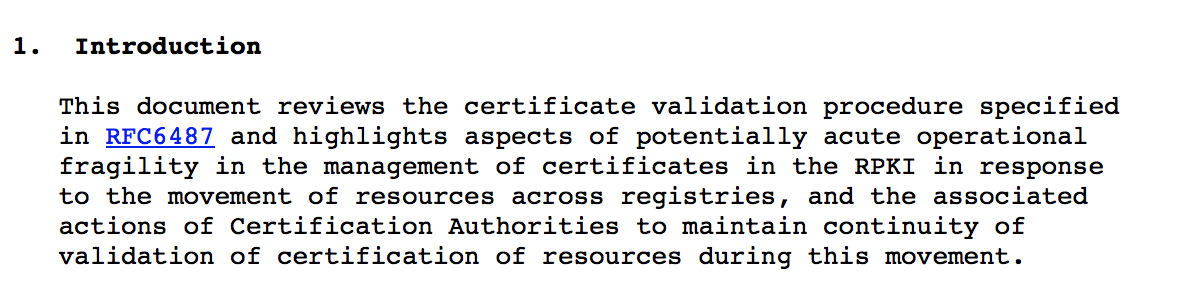 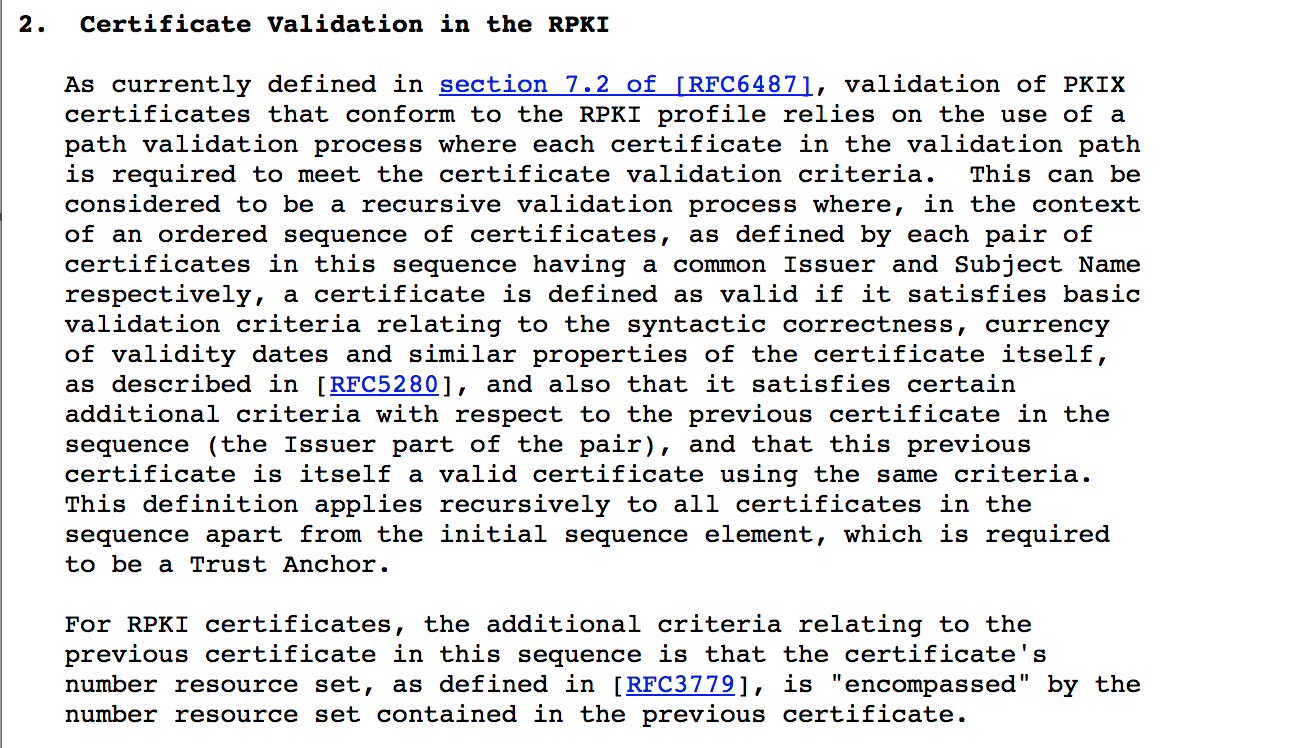 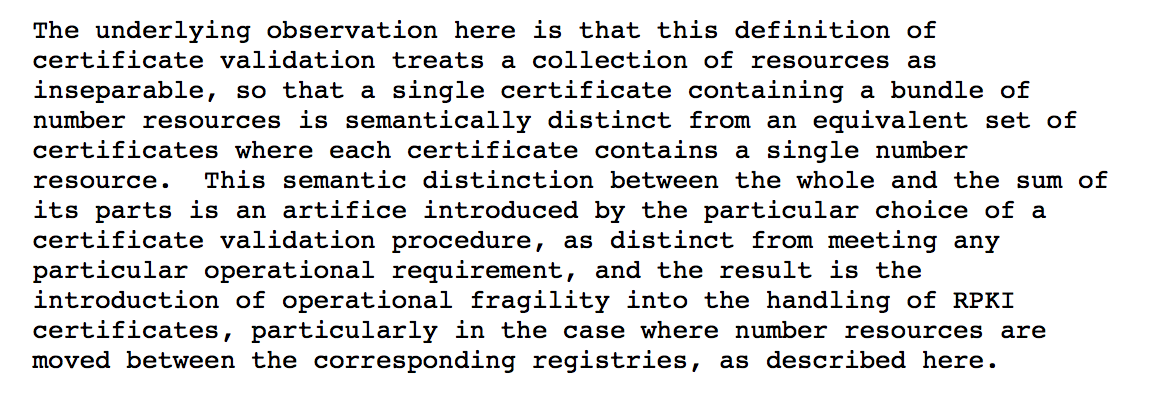 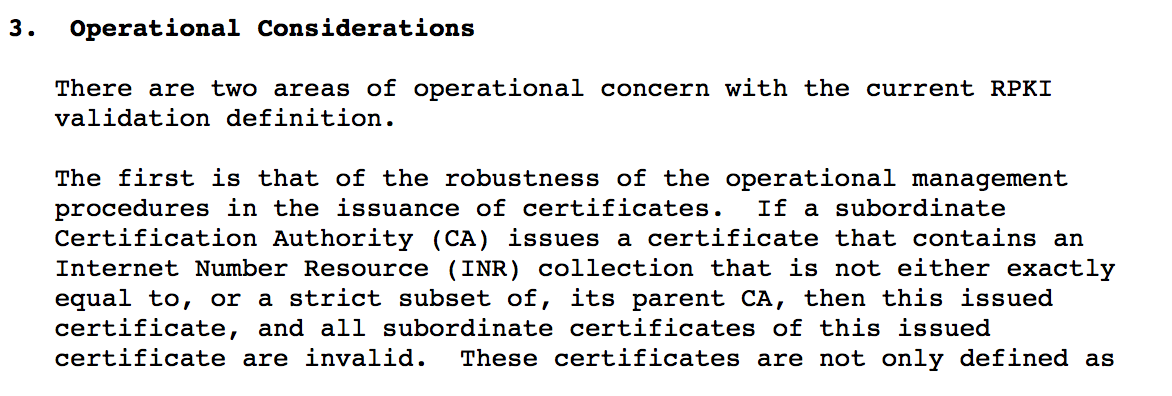 …
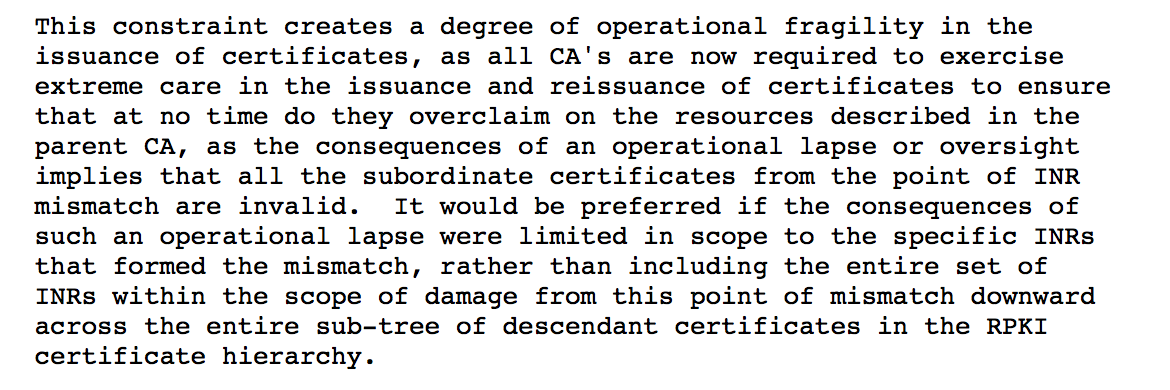 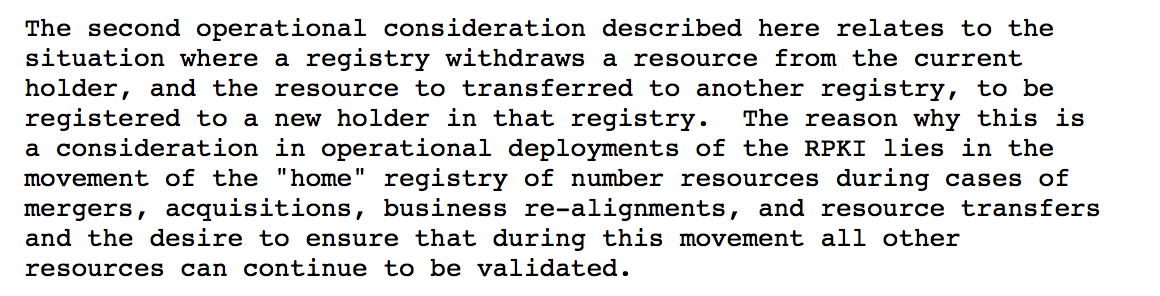 …
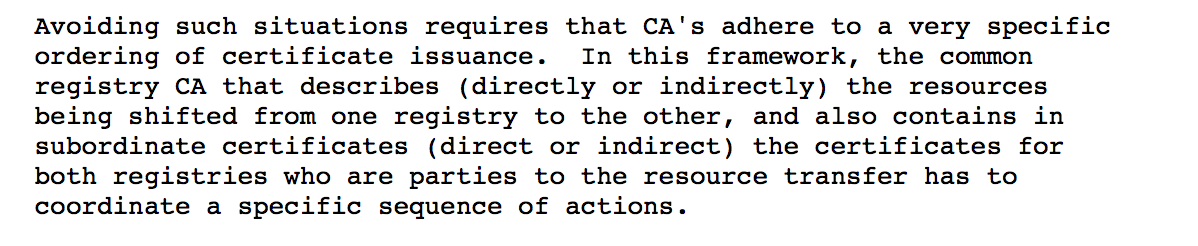 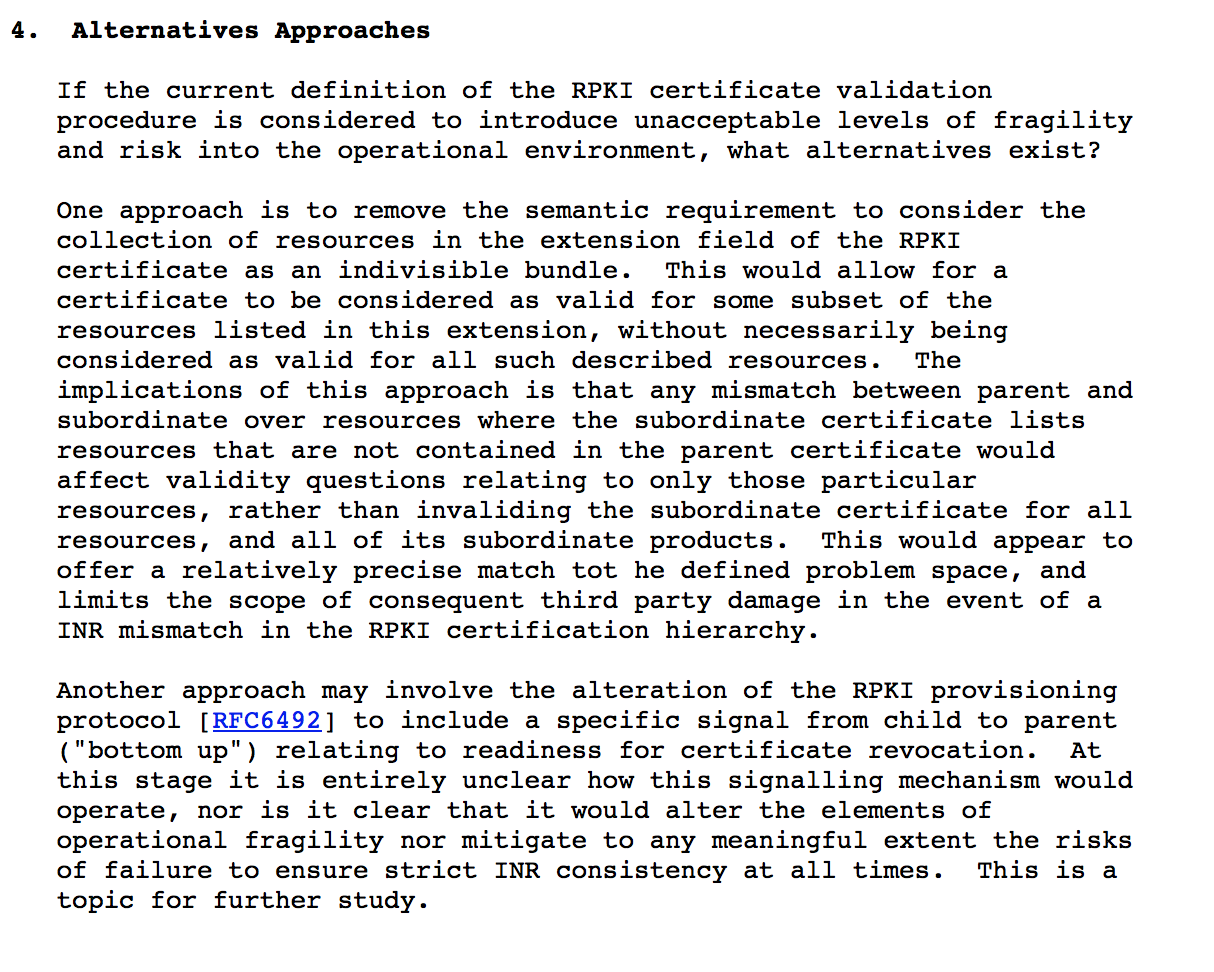 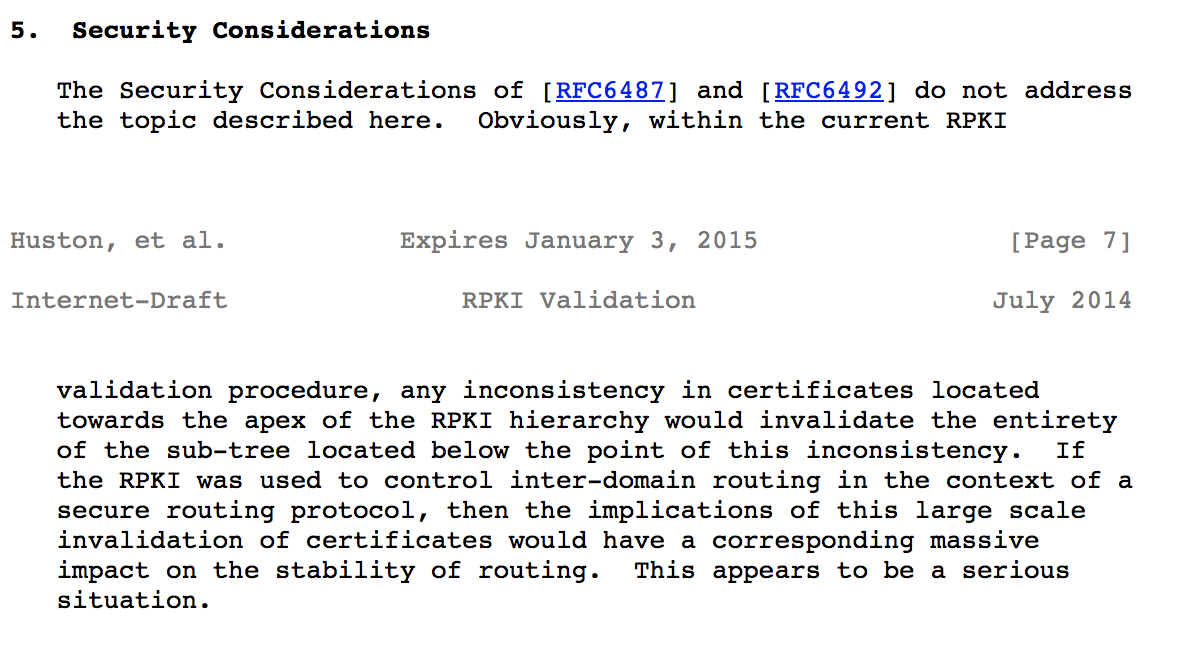 Discuss